Lecture 13 Higher school as a social institution of education and formation of the personality of a specialist. Curator in the system of higher education
‘Education is one of the basic needs for human development and to escape from poverty, it is necessary for national development and a prosperous society. Higher education is important for social and economic impacts in society. Thus, governments and society have a vested interest in ensuring a constant flow of students in higher education. In order to provide ‘quality’ of higher education, quality assurance is necessary. Quality assurance for higher education systems has become an important issue worldwide.
Quality of higher education can be defined in multiple ways. 
Following the competition-based view, dimensions of higher education quality are expressed by quality of students, faculty credentials, academic features, and administrative supports.
 First, students’ individual characteristics like age, research interests, previous results, perception pattern, family background, and income are important contributors to the perception of education quality.
Therefore, environmental factors such as social, economic, and cultural influences can also play vital roles; parents’ education, their income, attitude, and present examination system affect the education of children. 
Second, qualifications of teaching staff are found to be one of the most important factors affecting the perception of education quality. The study showed that students see two types of images of teachers: the image of an ideal teacher and own self-image as a teacher.
Their study revealed that students perceive personal qualities and professional knowledge to be the most significant qualities needed to be an ideal teacher. The personal qualities include general personal qualities, kindness, leadership, and attitude toward profession; and professional qualities include knowledge of the subject matter and didactic knowledge. They also stated that other qualities like general knowledge, teacher as a socializing agent and a person with a distinct social mission are perceived to be less important.
It was identified a set of characteristics for effective teacher education programs. These are: opportunity to learn during the pre-service course, ability to assess student learning, ability to plan curriculum unit, and ability to receive feedback. 
Third, an important aspect of education quality is identified by academic factors within the universities.
Students’ expectation can be measured by explaining three broad categories: course contents, academic staff, and grades. The study showed that students’ responses had a wide range of deviations among the three categories: academic content that is studied in the university; career skills that are needed either in or outside the college, and life skills that are useful in all aspects of post-higher-education life. The author found that students sometimes suggest that learning is not correlated with the course design and instructor, what students actually learn does not always reflect in their grades, but recognized that student evaluation of teaching is treated as one of the widest research literature in applied psychology.
Lastly, the administration systems of a university will also determine how well a projected plan will be implemented to ensure the quality of education. It was examined the perceived service quality provided by the administrative units, for example, services provided by the registrar, library, faculty office, rector office, dormitory, sports, and health care center. They found two fundamental dimensions, tangibles and intangibles, to measure the service quality. Both tangible and intangible factors have a positive effect on student satisfaction.
On the Way into the Bologna reform—a consideration of the quality and the role of human resource management in higher education system. Human resource management tools play important roles in developing the teachers, supporting changes in the organizational culture, and preparing managers, leaders, and academic personnel for the higher education institutions.
Changing of the requirements to the modern specialist’s training puts before the higher education systems tasks that require its rational transformation and modernization.
Concrete scientific data about the person, which are available for modern field of knowledge (philosophy, biology, medicine, psychology, pedagogy, sociology, social psychology), prove that social and cultural immunity of the individual of the University is one of the important regulators of vital functions, performed through a system of values which, unlike the norms, imply the choice of an object, condition, needs, goals.
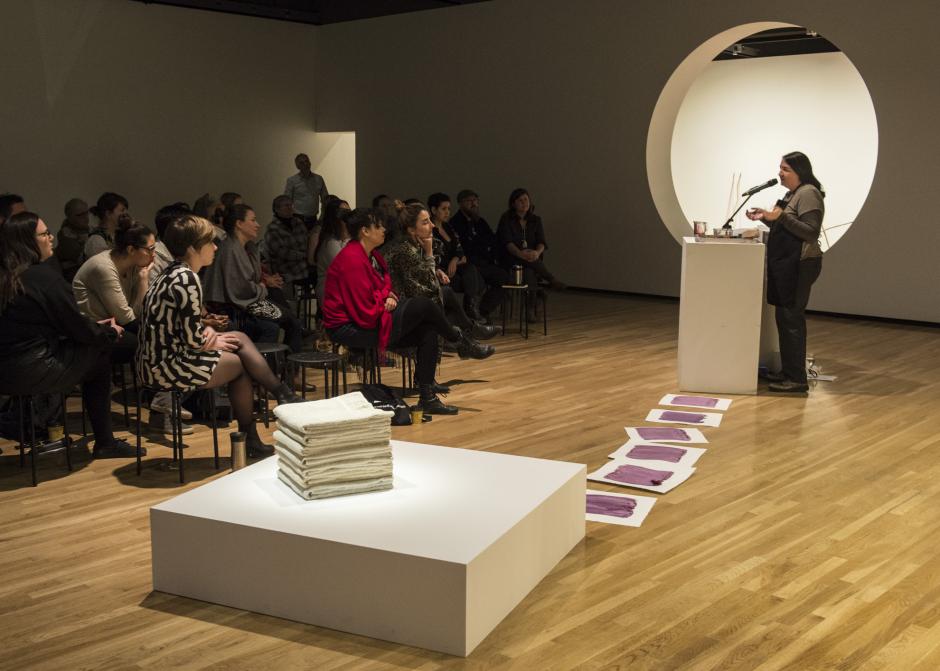 Yesterday's pupil, coming to higher educational institution, faces a completely new system of education for him. This system differs from school education as organizational, so methodically, and meaningfully, and in the main purposes and directions. The "quality of the territory" is also different. Young people now are not among the 25 classmates, but in the auditory, designed for 100-150 people, which makes them a different impression-from feelings of delight to feelings of abandonment.
How successful it will be depends on the success of mastering the profession by future specialists-what they came to the University for and what the whole system of higher education works for. A significant role in the adaptation of students is assigned to the curators of academic groups. The content of the work ofcurator is significantly different from the work of the class teacher. It is determined, in particular, by the age characteristics of first-year students. In this age period the formation of identity ends, the need for professional self-determination and participation in the economic, political and social life of the society comes to the fore.
Thank You for Attention